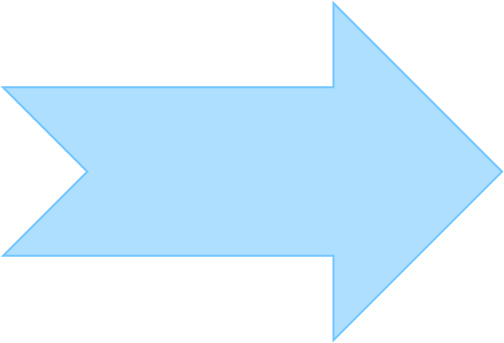 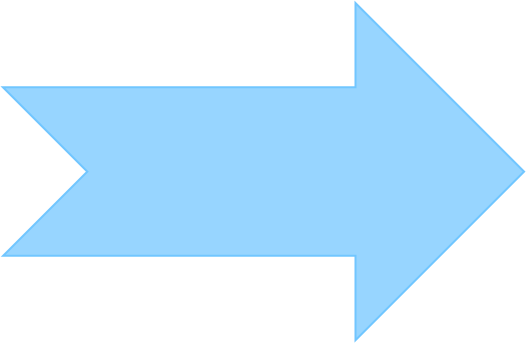 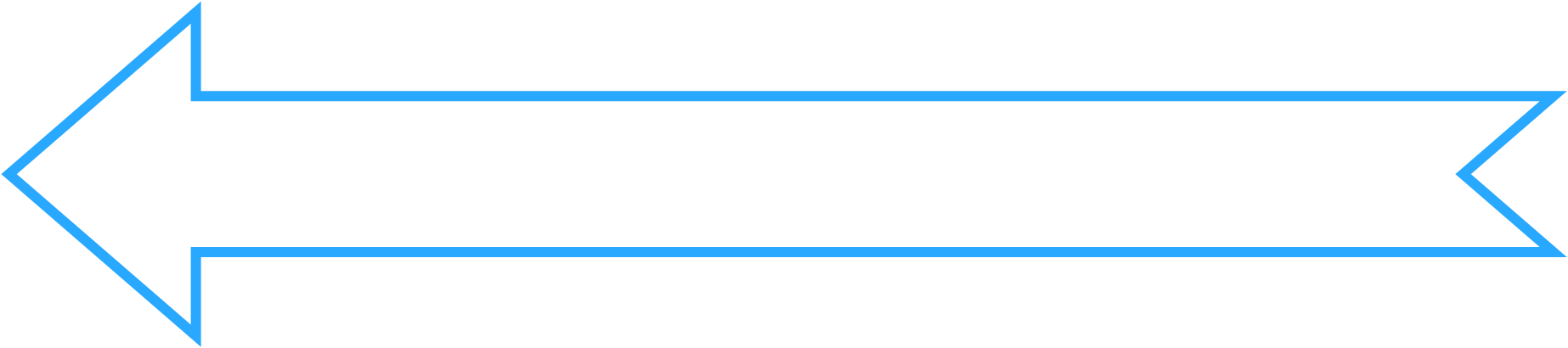 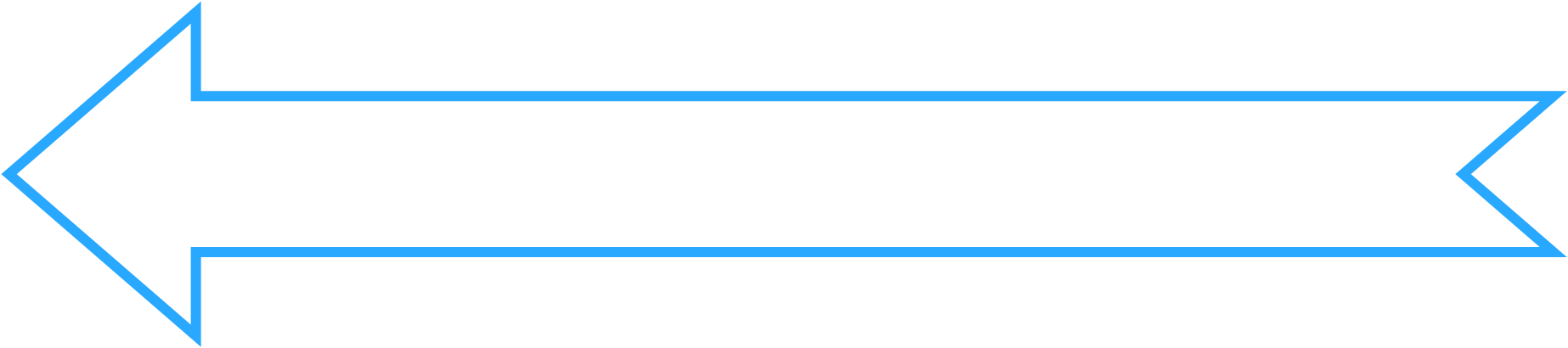 Bài 
18
Luyện tập
Tớ nhớ cậu
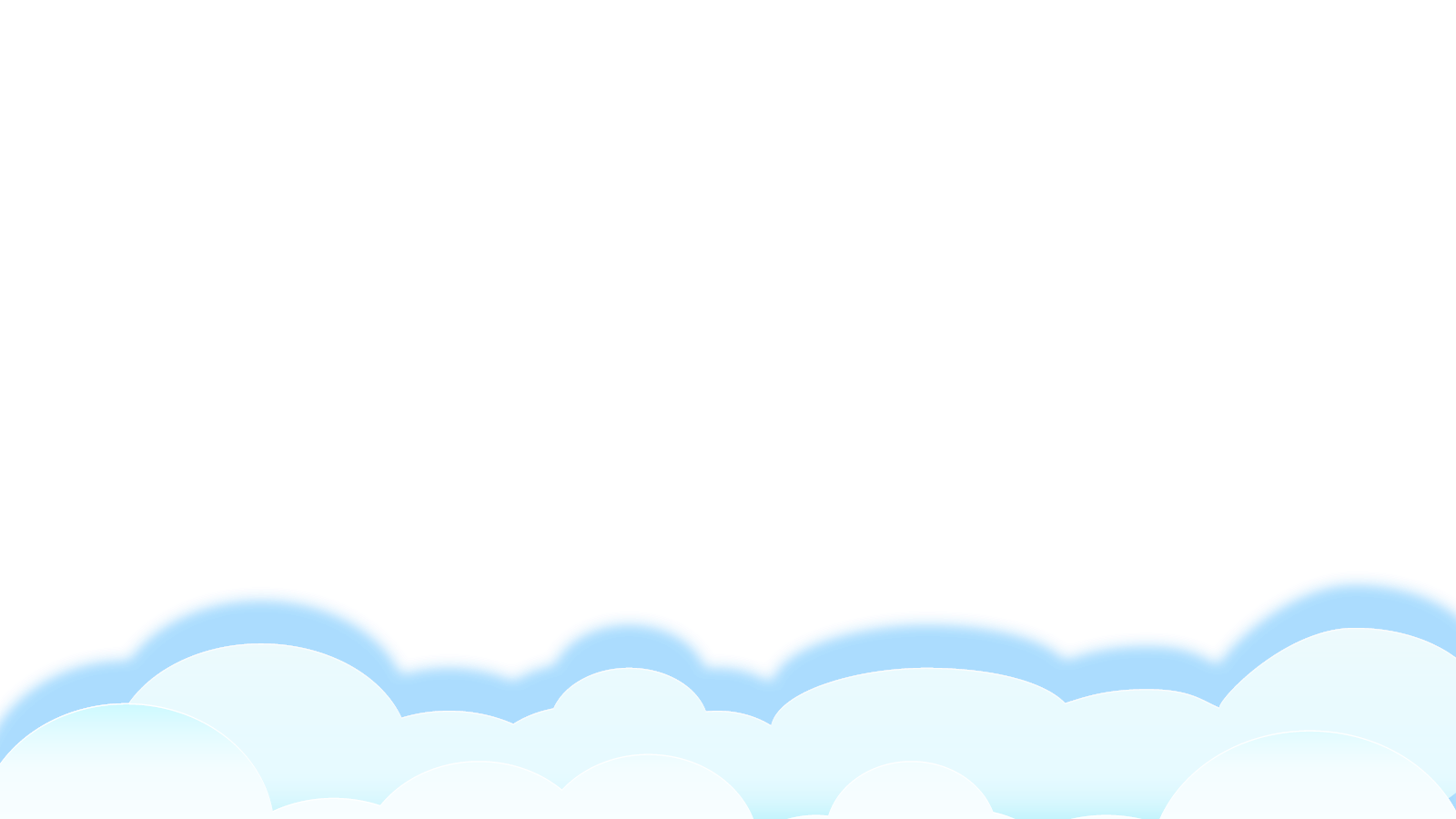 1
2
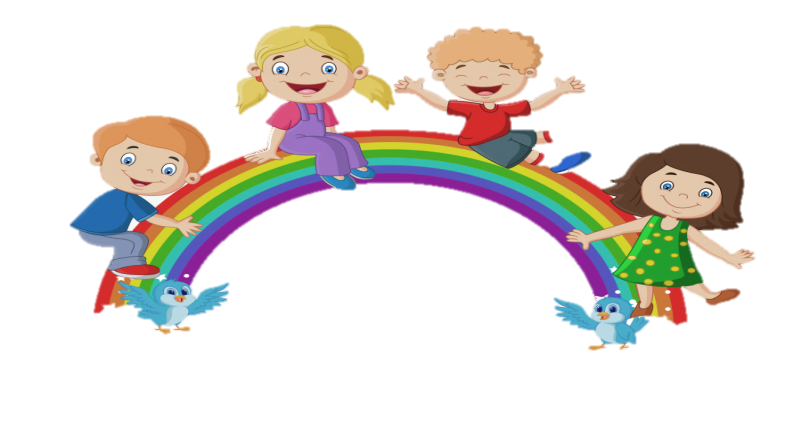 Yêu cầu cần đạt:
Phát triển vốn từ chỉ tình bạn
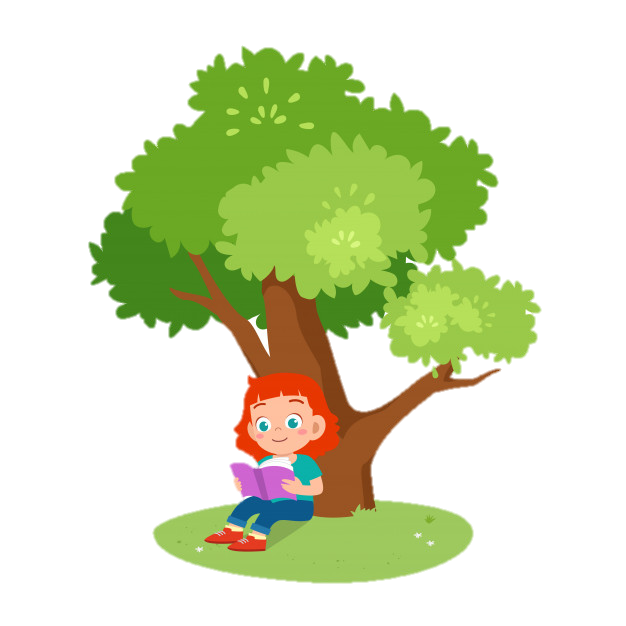 Ôn tập về dấu câu.
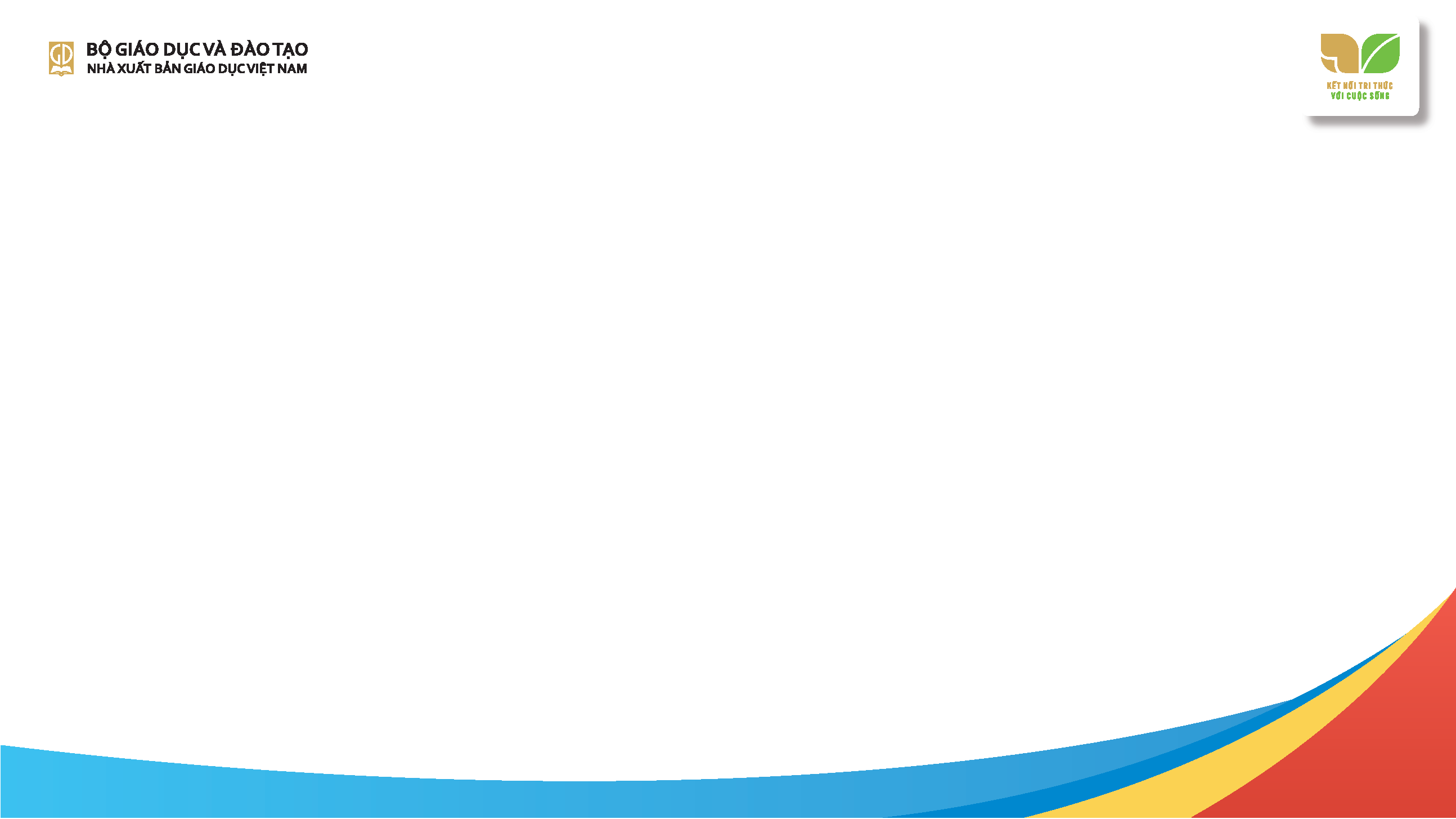 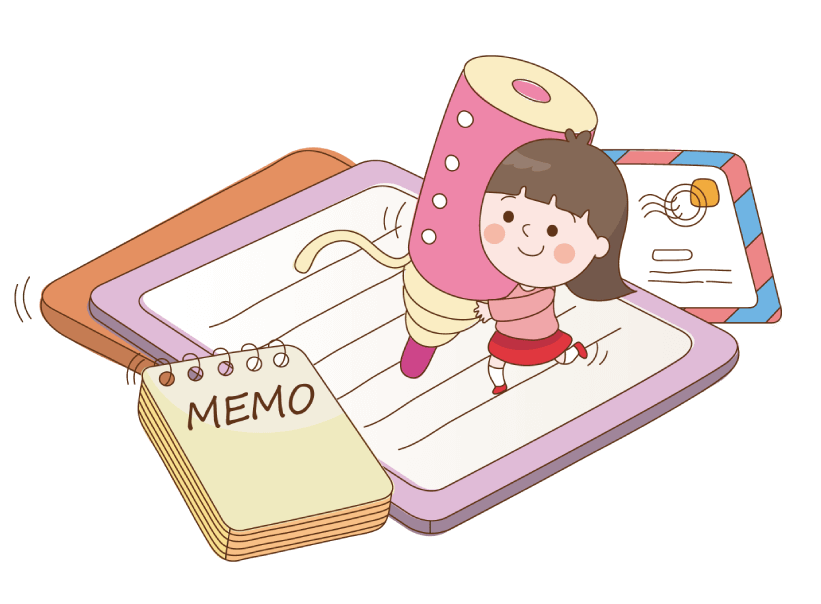 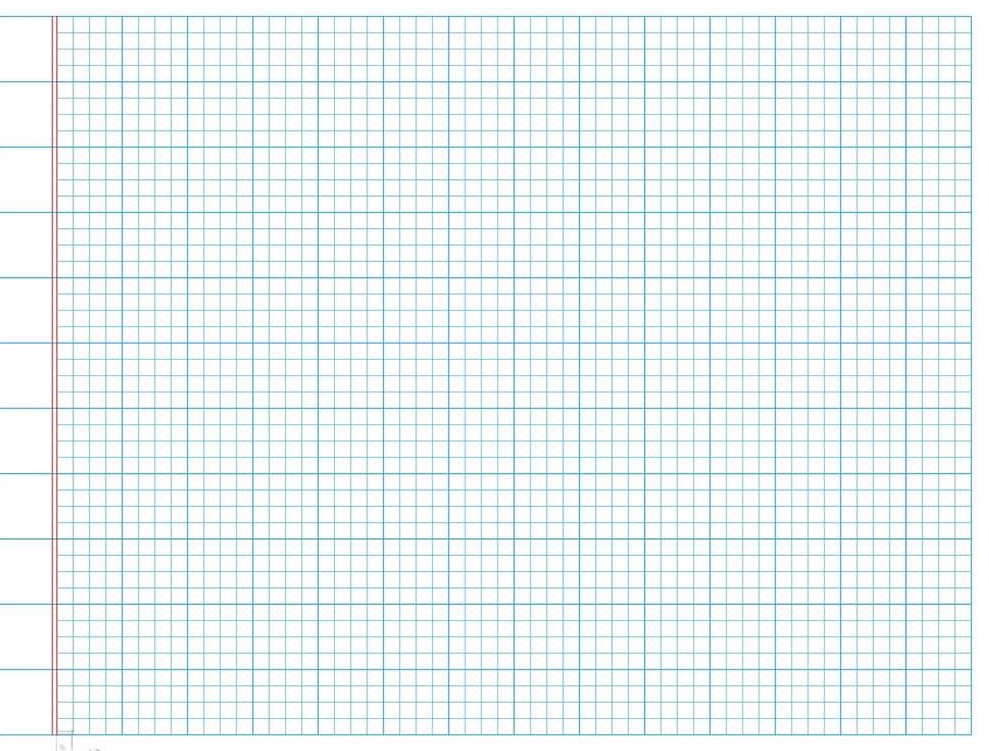 Thứ năm ngày 11 tháng 11 năm 2021
Tiếng Việt
Vở
Tiếng Việt
Luyện tập: Mở rộng vốn từ về tình cảm bạn bè
Dấu chấm, dấu chấm hỏi, dấu chấm than.
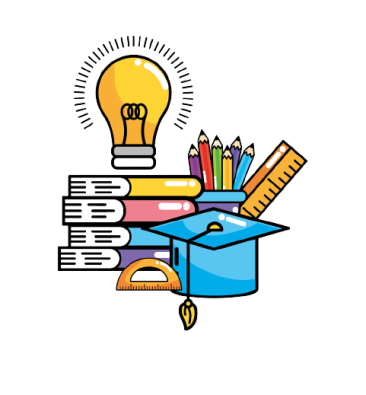 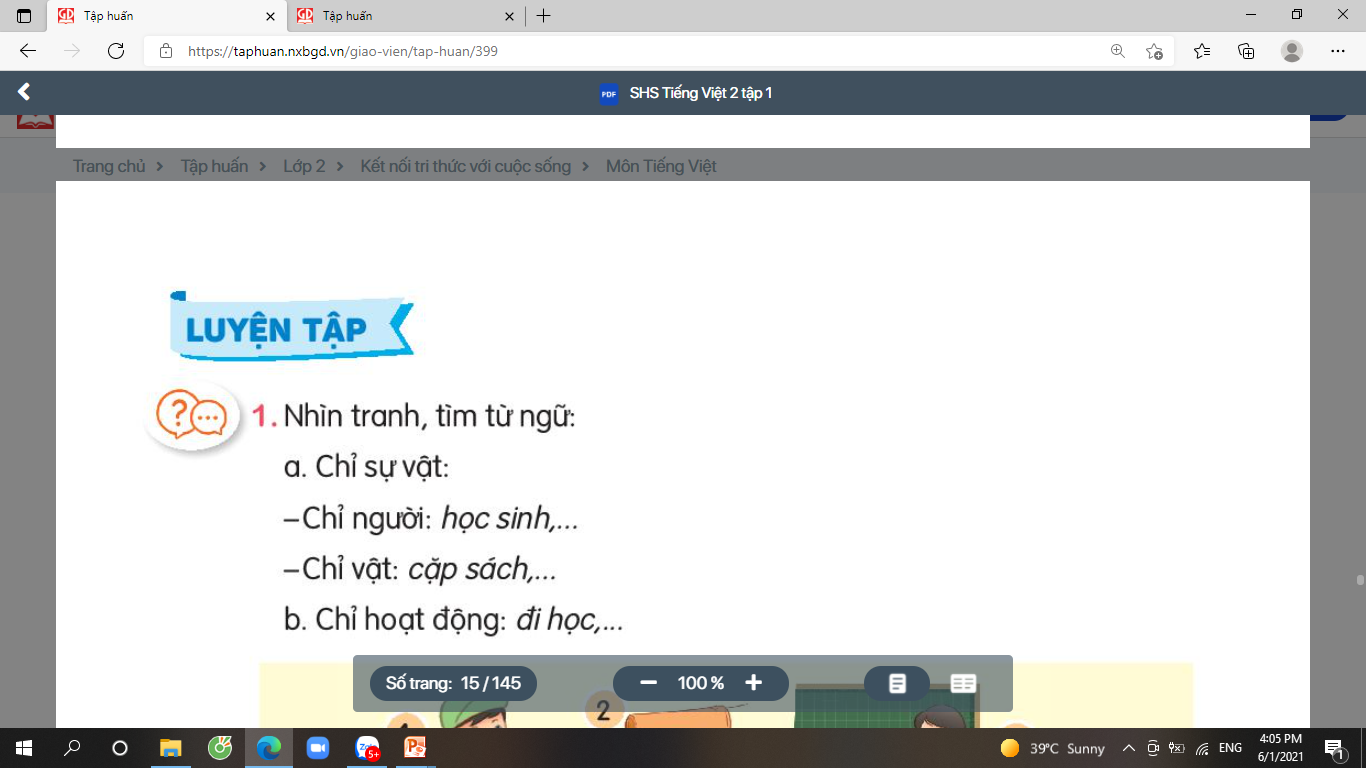 Tìm từ ngữ chỉ tình cảm bạn bè.
1
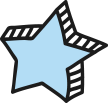 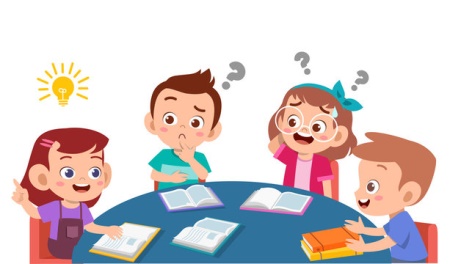 M: quý mến
…..
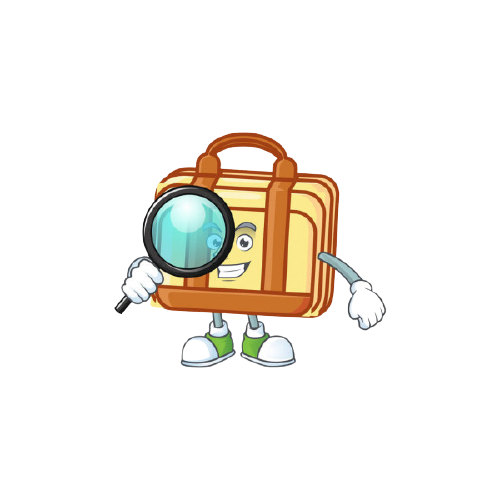 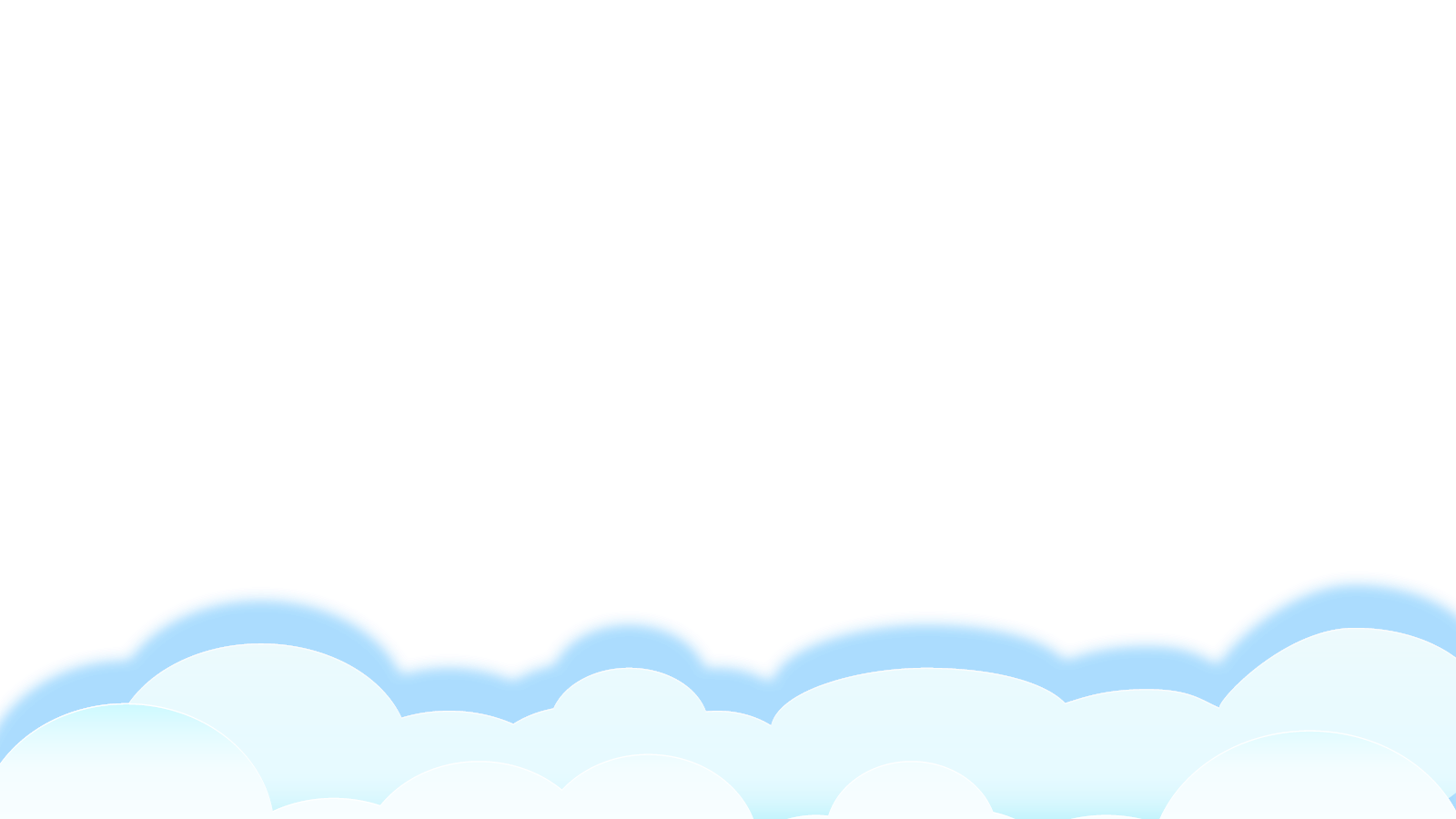 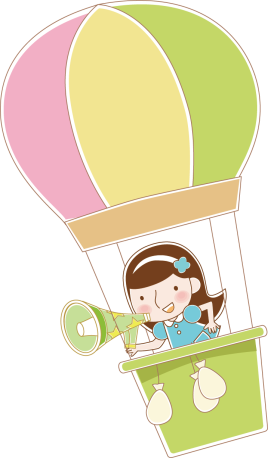 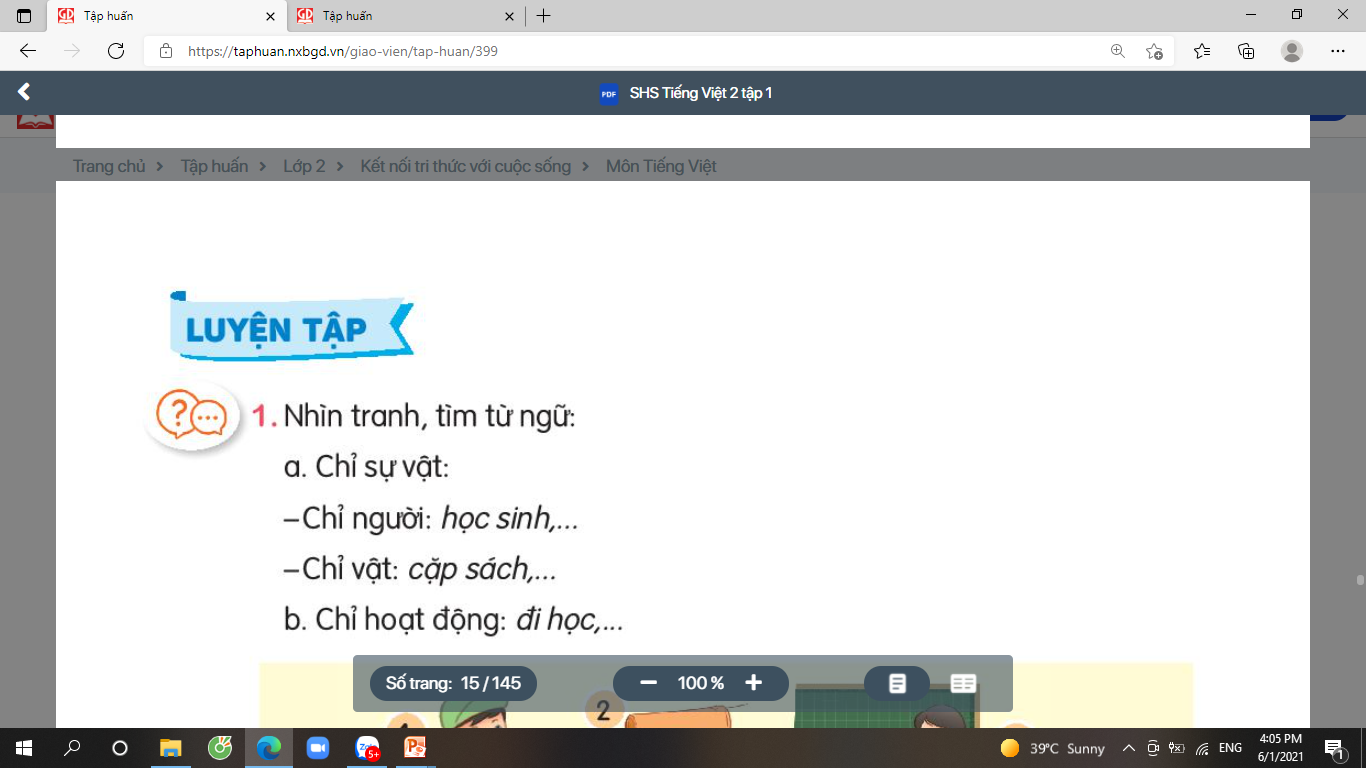 Tìm từ ngữ chỉ tình cảm bạn bè.
1
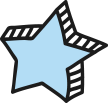 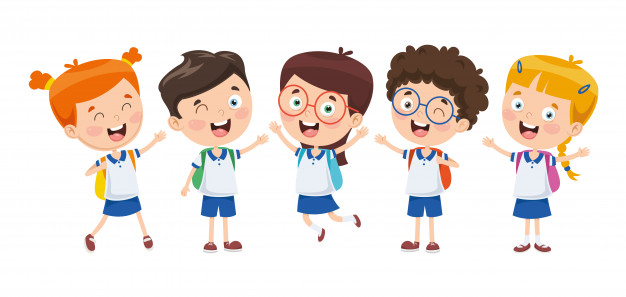 M: quý mến
Thân thiết, gắn bó, chia sẻ, đoàn kết, giận dỗi, …
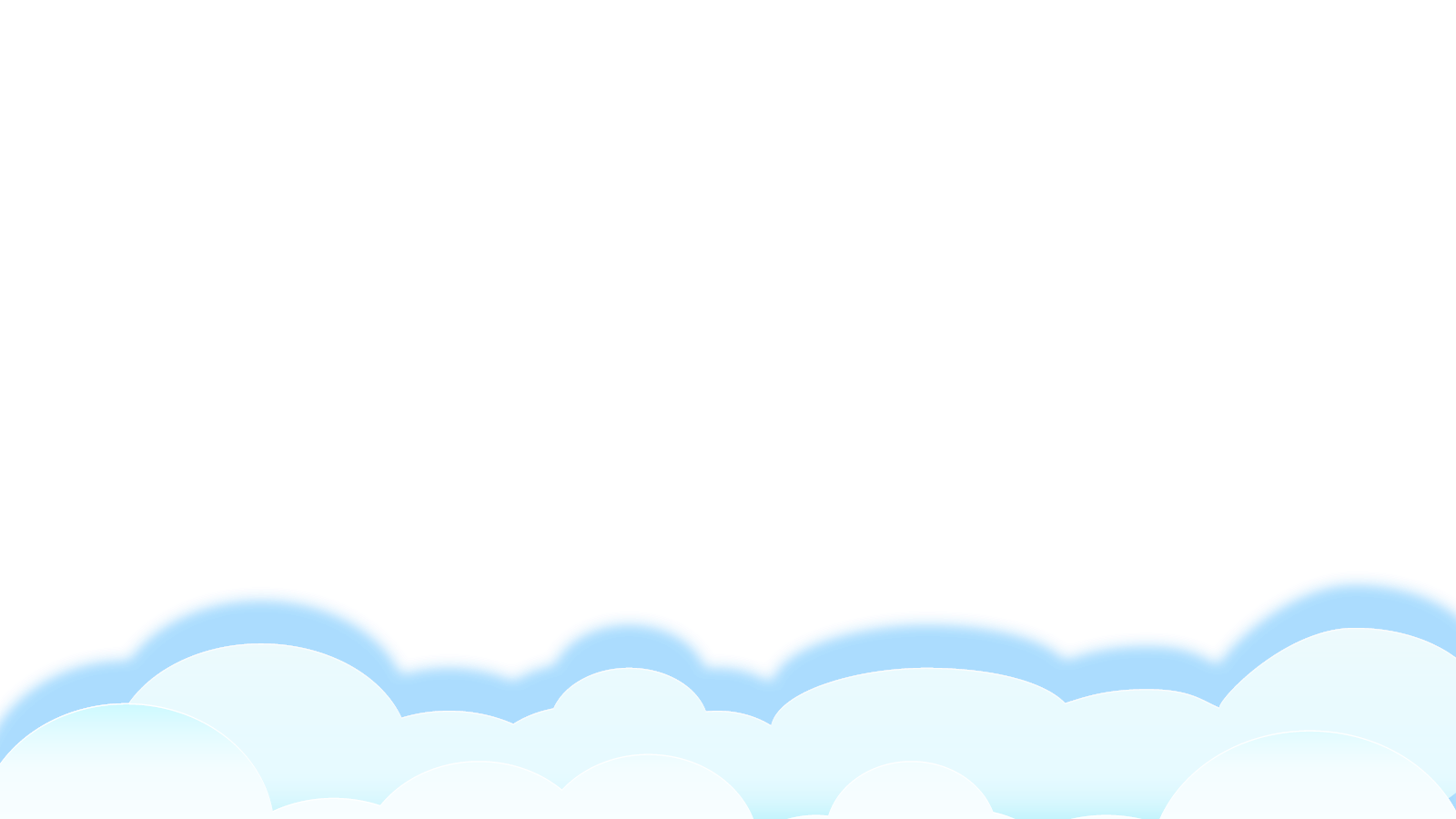 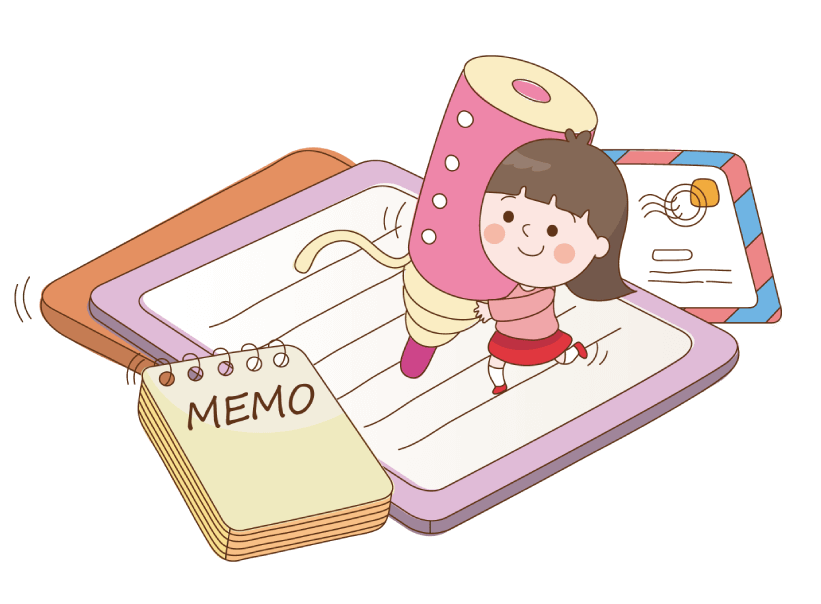 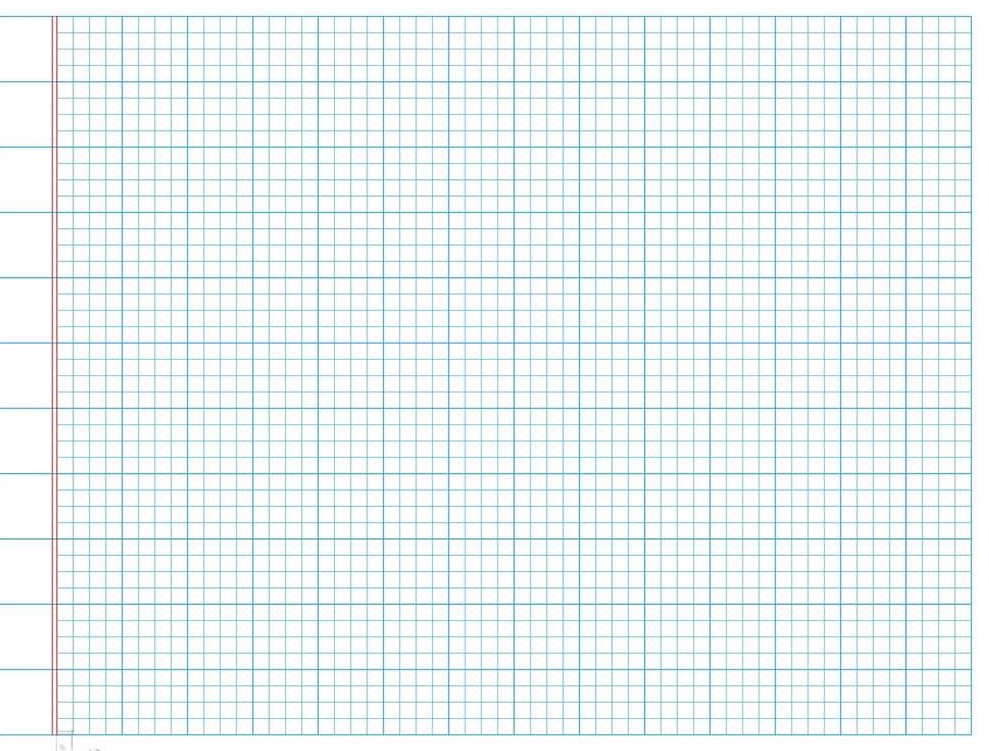 Thứ năm ngày 11 tháng 11 năm 2021
Tiếng Việt
Vở
Tiếng Việt
Luyện tập: Mở rộng vốn từ về tình cảm bạn bè
Dấu chấm, dấu chấm hỏi, dấu chấm than.
Bài 1:
- Quý mến, ...
Chọn từ ngữ trong ngoặc đơn để điền vào ô trống:
 	(nhớ, tươi vui, thân thiết, vui đùa)
2
Cá nhỏ và nòng nọc là đôi bạn              . Hằng ngày, chúng cùng nhau bơi lội. Thế rồi nòng nọc trở thành ếch. Nó phải lên bờ để sinh sống. Nhưng nó vẫn       cá nhỏ. Thỉnh thoảng, nó nhảy xuống                 cùng cá nhỏ.
thân thiết
nhớ
vui đùa
Nòng nọc thành ếch như thế nào?
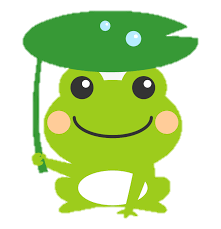 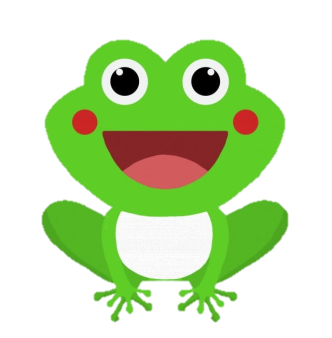 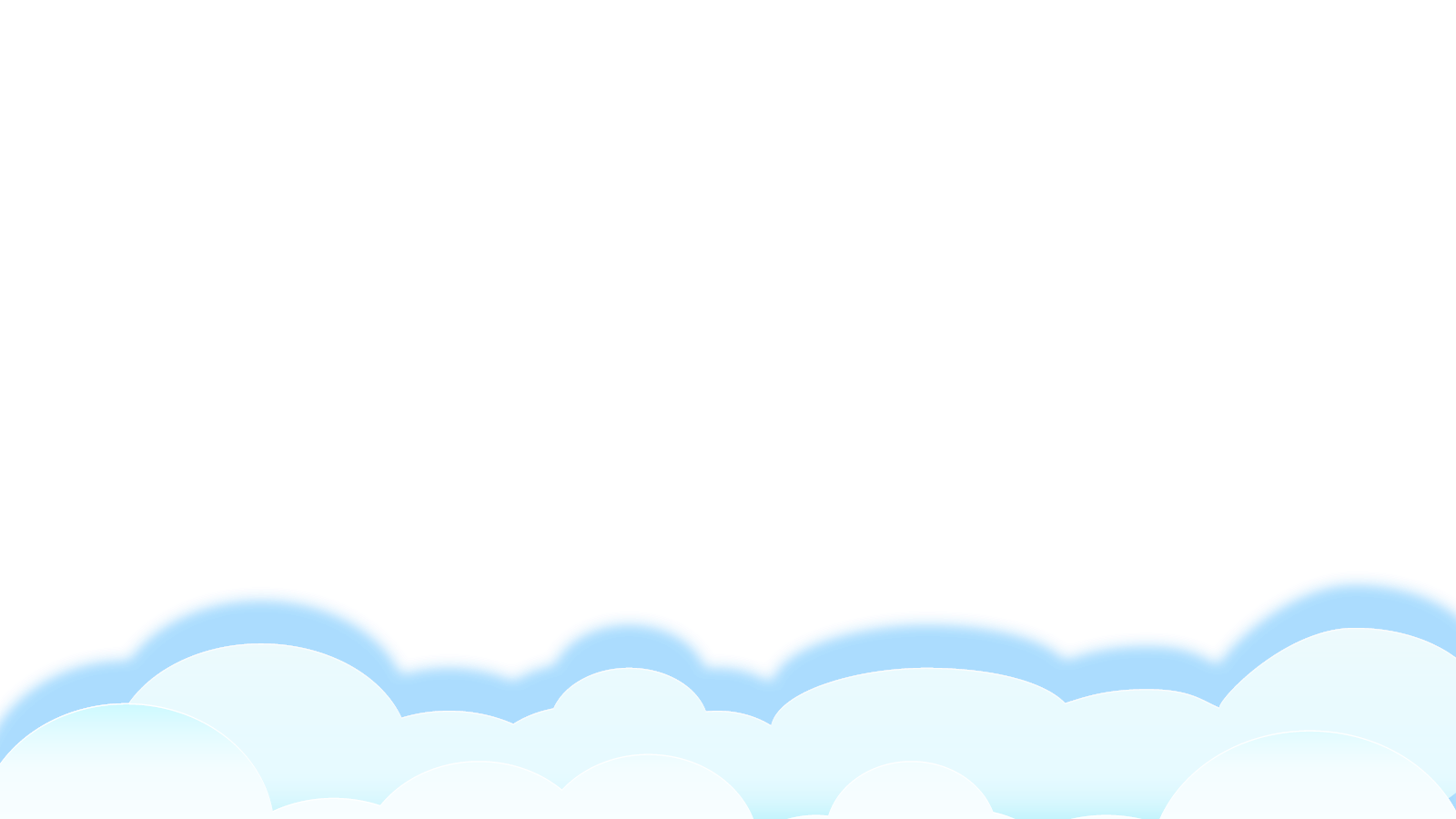 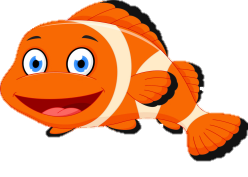 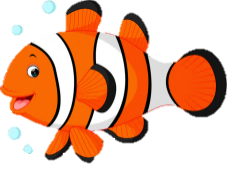 [Speaker Notes: Thầy cô kích vào từng ô bên cột A để hiện đáp án]
Chọn câu ở cột A phù hợp với ý cột B. Nói tên dấu câu đặt cuối mỗi câu.
3
A
B
Hằng ngày, hai bạn thường rủ nhau đi học.
Hỏi điều chưa biết
Vì sao lúc chia tay sóc, kiến rất buồn?
Kể lại sự việc
Sóc ơi, tớ cũng nhớ cậu!
Bộ lộ cảm xúc
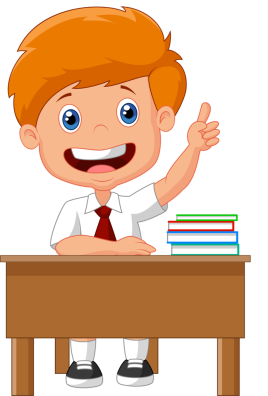 Sau những câu này dùng dấu câu nào?
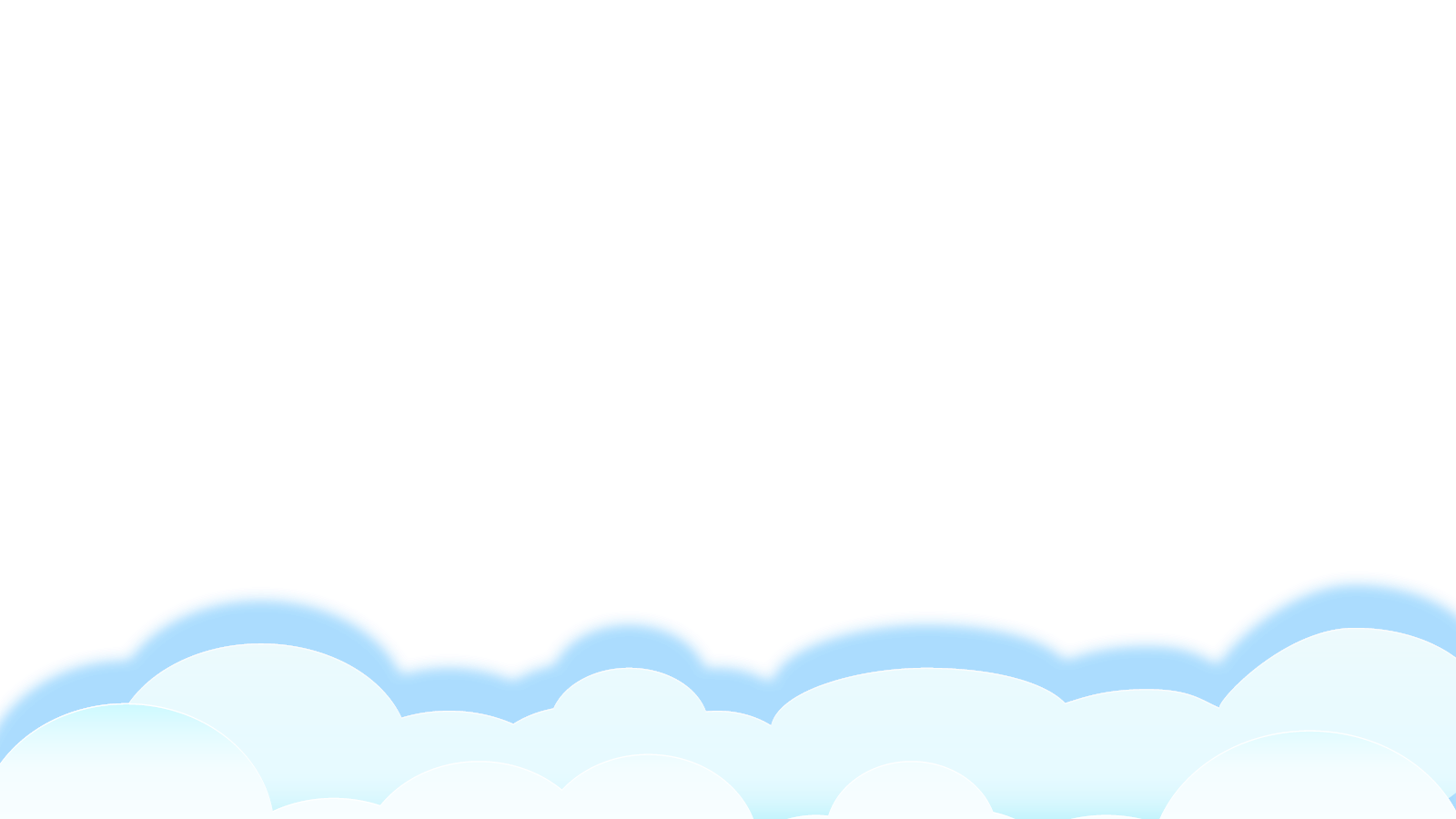 [Speaker Notes: Thầy cô kích vào từng ô cột A để hiện đáp án]
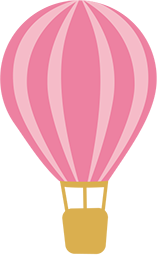 Hoạt động tiếp nối
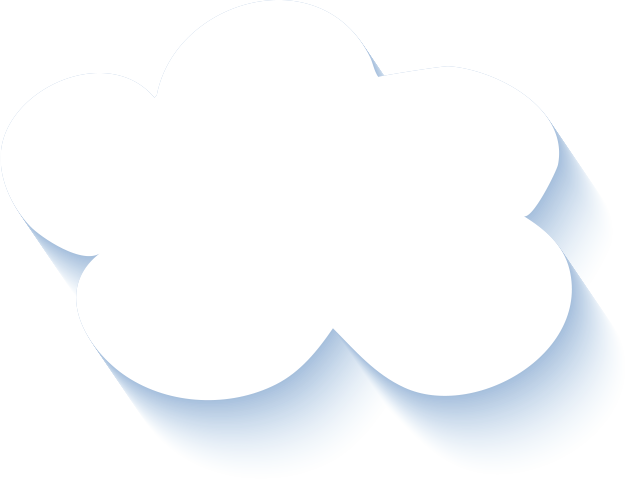 Tìm thêm các từ chỉ tình cảm bạn bè.
Xem trước bài sau.
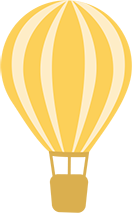 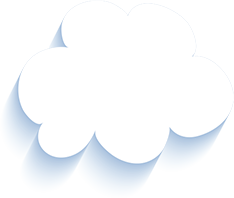 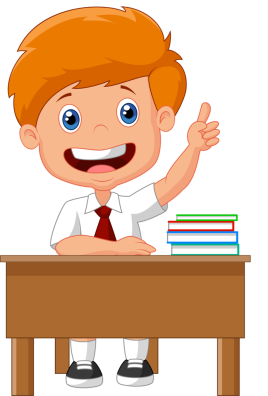 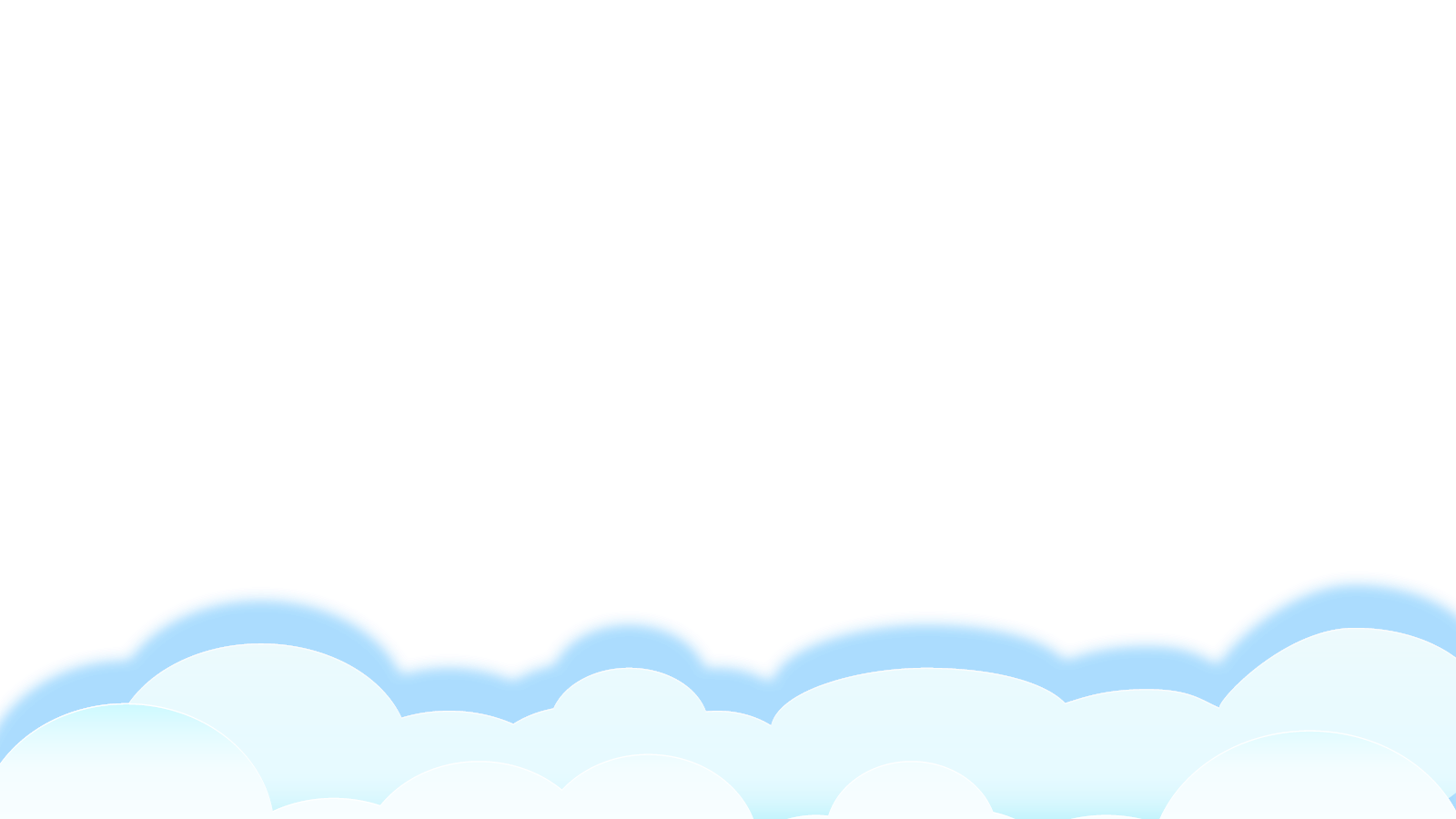 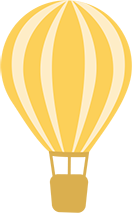 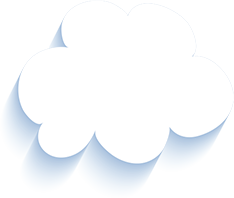 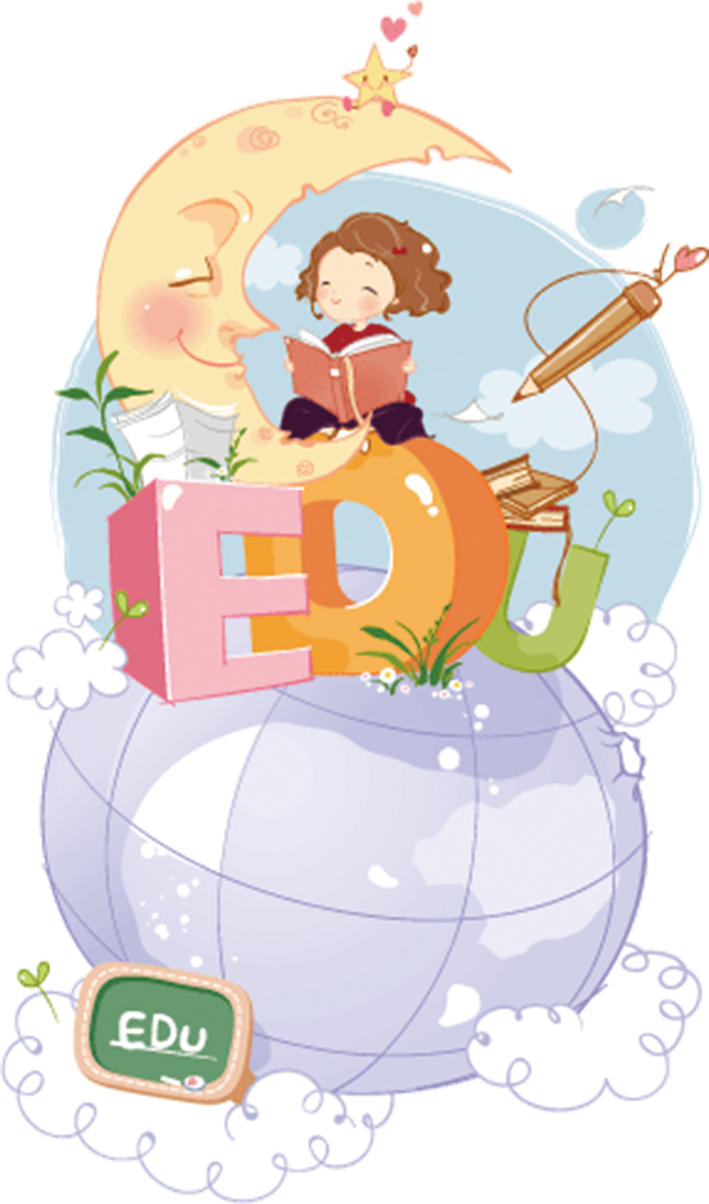 Tạm biệt và hẹn gặp lại 
các con vào những tiết học sau!
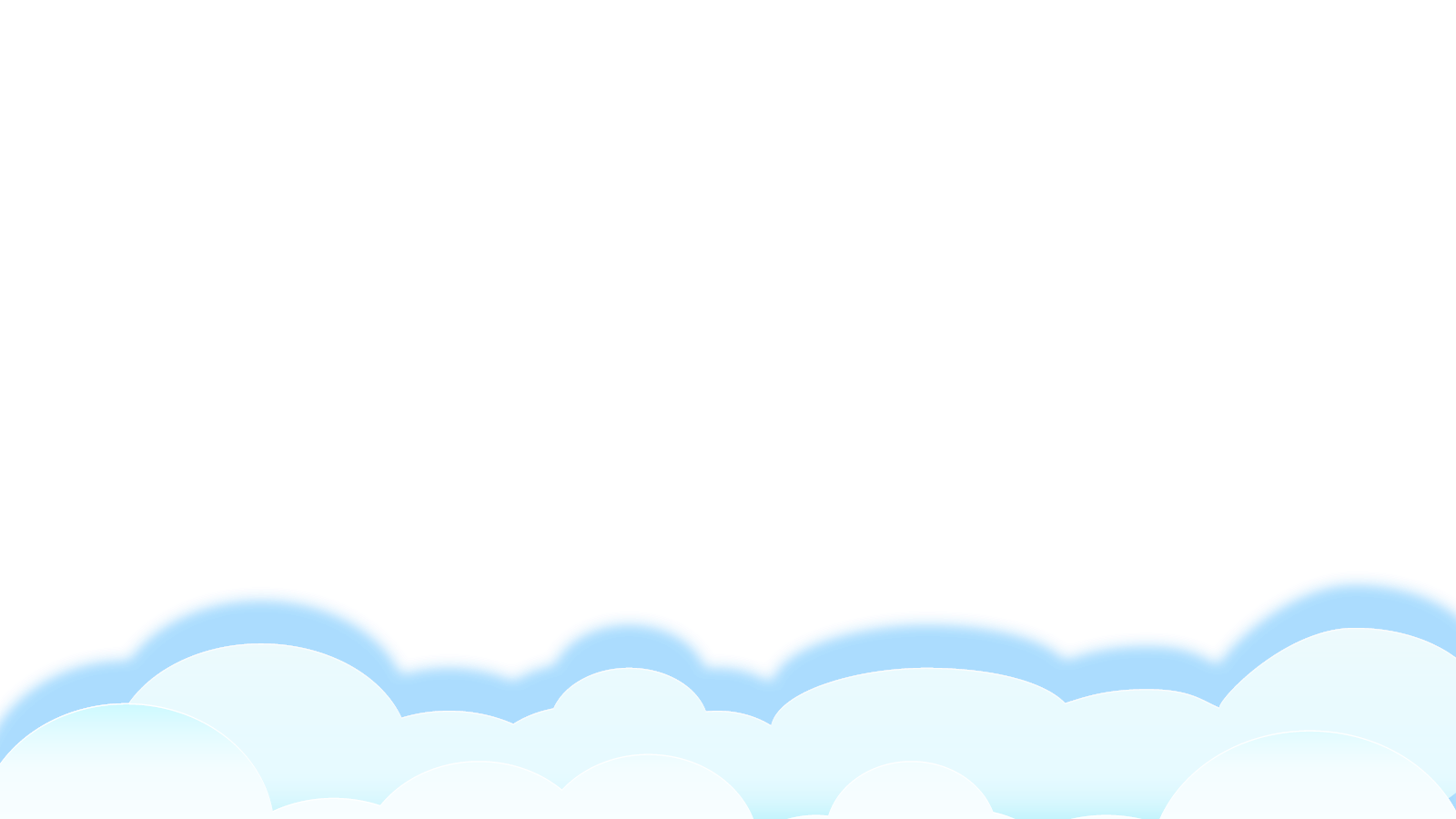